Interactive Notebook Setup
11/1/2018
Birth of King Cotton
This will be one page
Birth of the “Cotton Kingdom”
The “Cotton Kingdom”
The Birth of “Cotton Kingdom”
During the late 18th and early 19th century the South was undergoing massive changes

Like the Northeast these changes are largely influenced and caused by technology
The “cotton kingdom” was the cotton-producing region of the southern United States up until the Civil War
The Birth of “Cotton Kingdom”
“King Cotton” or the “cotton kingdom” would be the term(s) used to describe much of the South

In particular the deep South and the Southwest 

The “cotton kingdom” expanded greatly after the Louisiana Purchase
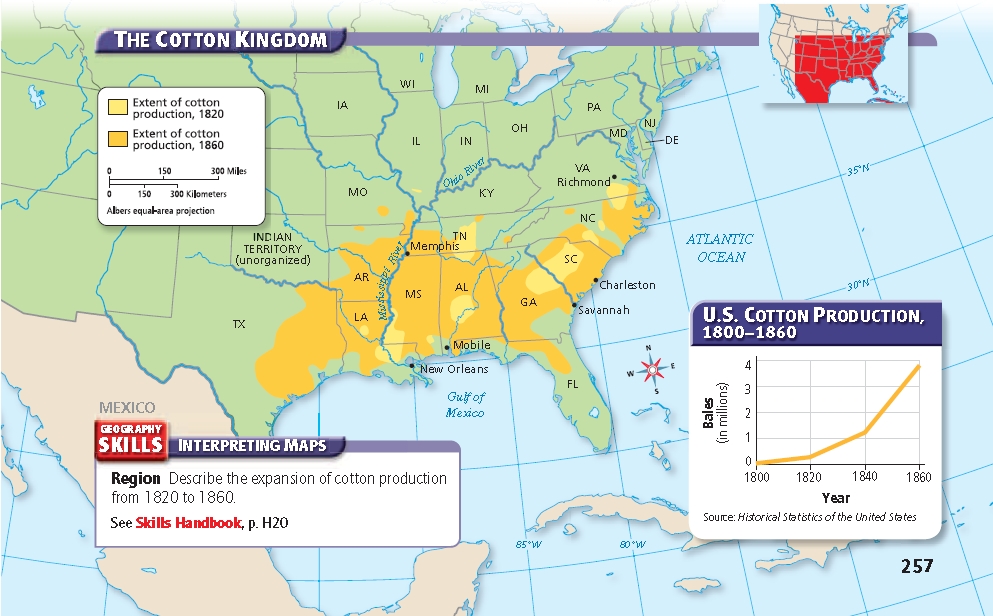 The Birth of “Cotton Kingdom”
Cotton was very time intensive to harvest and clean

Dependence on cotton and slavery had actually been declining in the 1780’s and 1790’s

Slavery and cotton production exploded with the invention of the cotton gin
The Cotton Gin
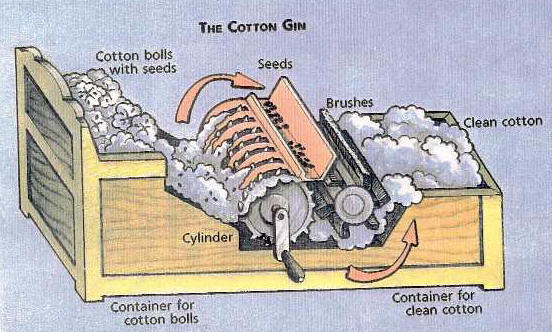 The Cotton Gin
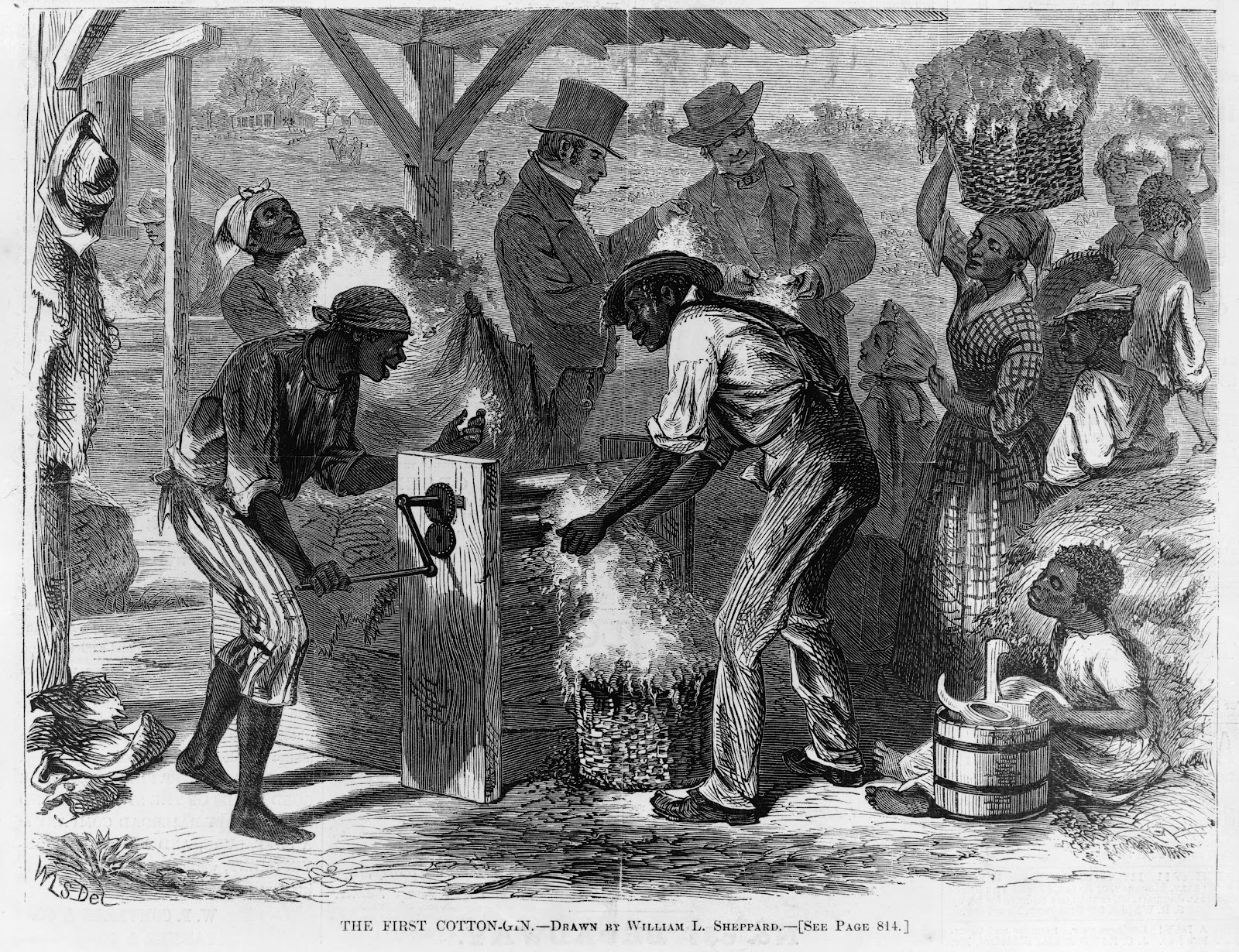 The Birth of “Cotton Kingdom”
The invention of the cotton gin made cotton production easier

The growth of Northern textile production created a major market for Southern cotton

Britain was also dependent on Southern Cotton
The “Cotton Kingdom”
Cotton fueled the ENTIRE American market economy

Southern planters sold the cotton and used the income to purchase supplies from the West and goods and services from the North.

Northern factories made money by turning raw cotton into cloth and northern merchants profited from shipping the cotton and reshipping the finished textiles
The “Cotton Kingdom”
Slavery may have only be happening on a large scale in the South, but it truly was a NATIONAL institution because it impacted the Northern AND Southern economies 

That is an incredibly important thing to keep in mind, slavery had influence throughout the entire nation!
The “Cotton Kingdom”
With the growth of cotton there was a shift of economic power from the "upper south" to the "lower south

Tobacco production in the “upper south” became more and more inconsistent 

Tobacco devastated soil, which is why harvests were inconsistent
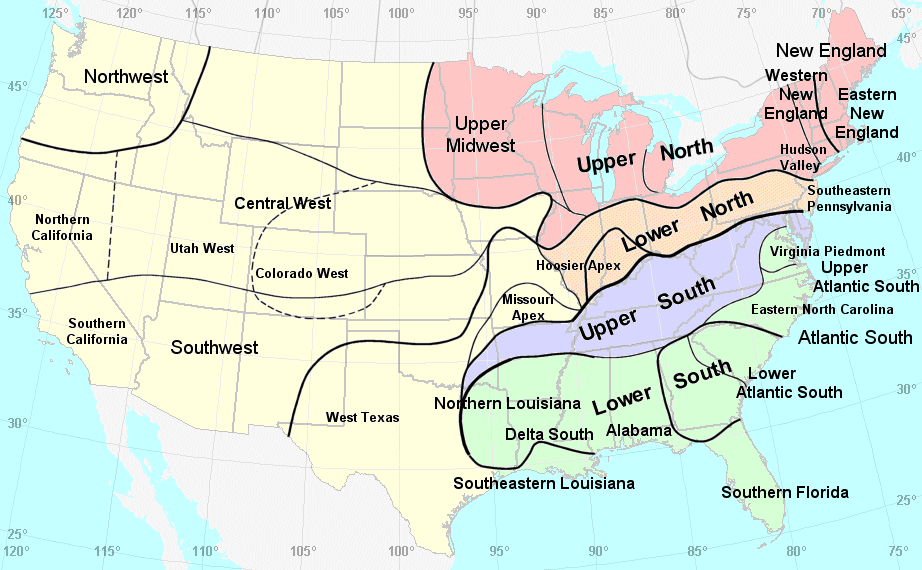 The “Cotton Kingdom”
The importation of slaves was banned in 1808

The “upper south” functioned as the slave trading region 

Slave codes also helped to ensure that Southern plantations continued to have major slave populations
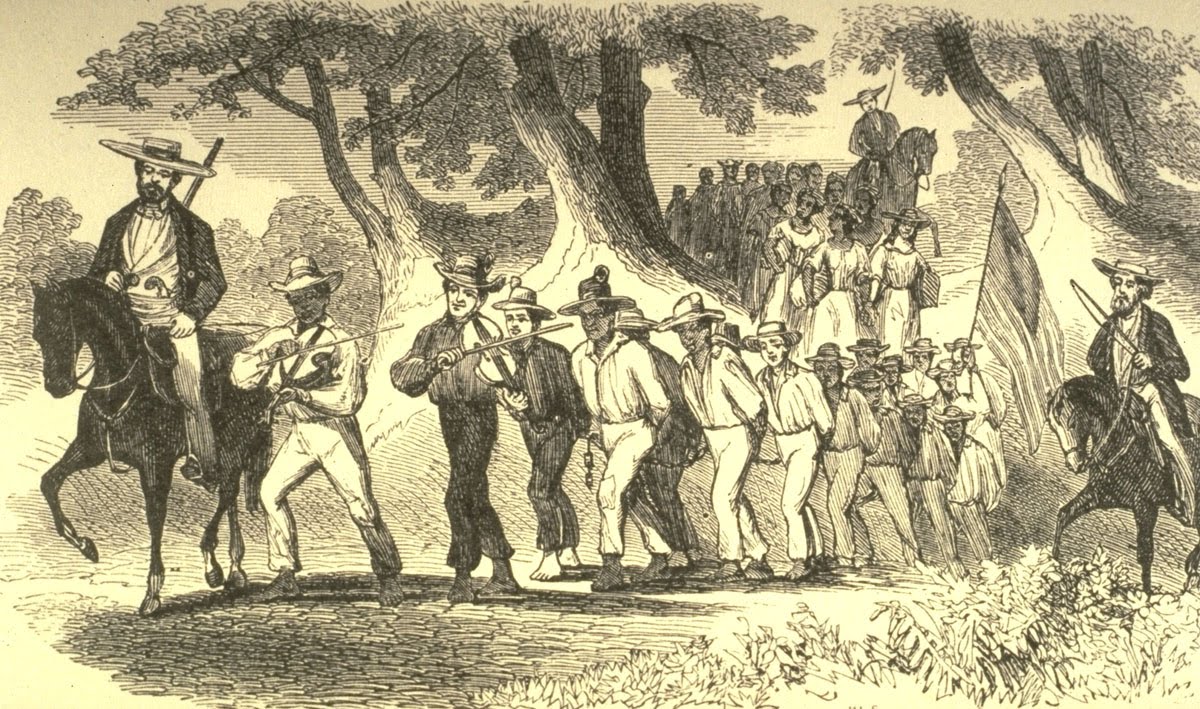 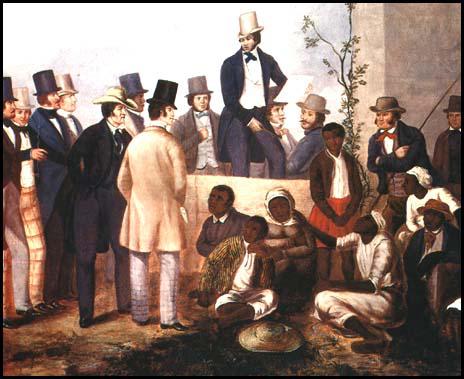 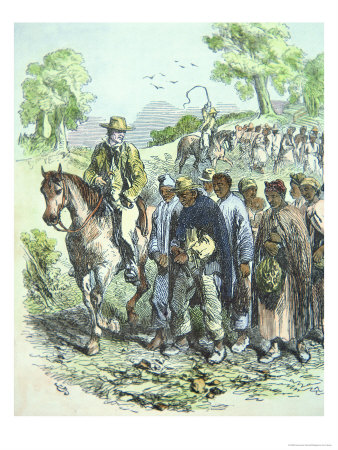 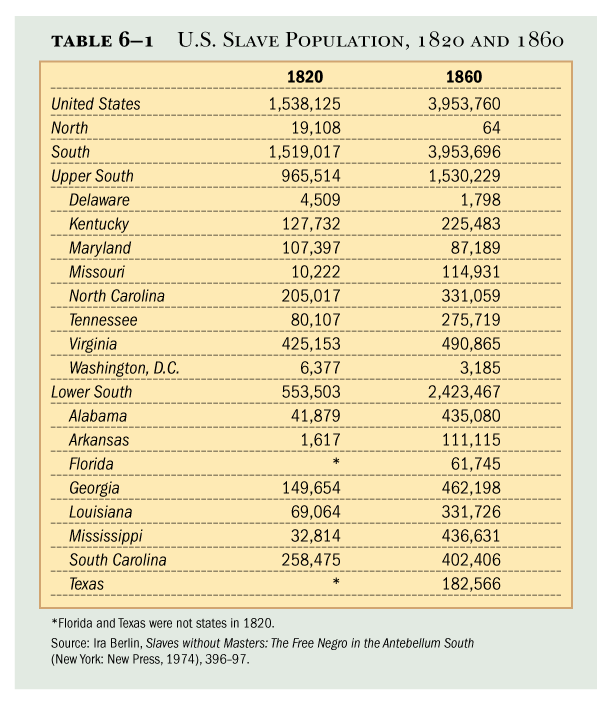 Because slave labor produced the cotton, increasing exports strengthened the slave system itself
The “Cotton Kingdom”
The South did not have the same levels of transportation develops as the North 

This would be a HUGE factor in the Civil War 

Almost all cotton exports traveled by sea and went through:
Mobile, Alabama 
New Orleans, Louisiana 
Charleston, South Carolina